H25前期雑誌会宿題SHG顕微鏡の再生医療への応用
6/5　長谷
雑誌会宿題
細胞が硬さをどう感じるか
SHG 顕微鏡が再生医療に応用され出したのはいつごろか
各手法の比較, 培養細胞の観点で特有の何かあるか
ColⅠと ColⅤの構造について
格子ベクトルについてわかりやすく
キトサン・MSC 培養システムの用途
細胞が硬さをどう感じるか
再生医用の製造工程
足場の硬さと分化誘導の関係
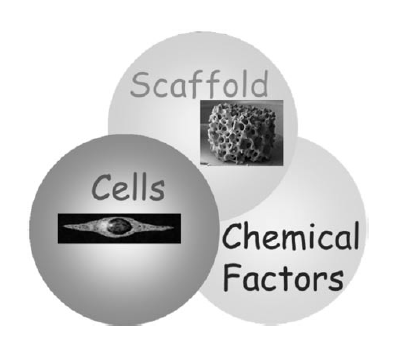 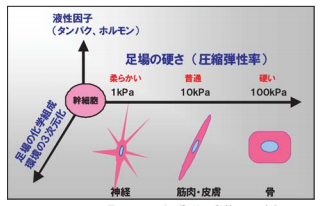 細胞
力覚
（メカノセンサー）
を持つ
細胞が接着する足場が
分化にとって重要
どの部位にあるのか？
１）細胞接着部位（焦点接着斑）
２）ストレスファイバ
３）細胞膜のチャネル，レセプタ
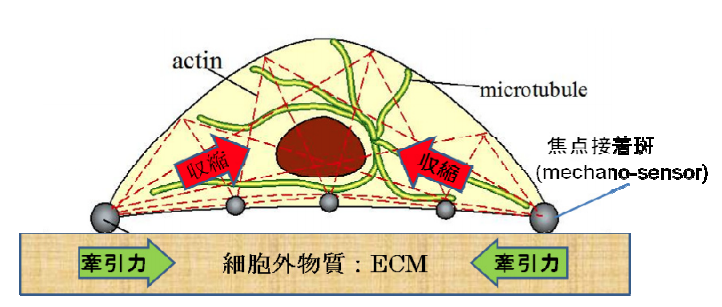 ・焦点接着班
　　内部：細胞骨格
　　外部：細胞外マトリックス
外力により細胞骨格や
　　　　　　　接着構造が変化
SHG 顕微鏡が再生医療に応用され出したのはいつごろか
レーザー顕微鏡の歴史
1957　共焦点レーザー顕微鏡(M.Minsky)：論文は無く、特許のみ取得）
1974　第2高調波発生顕微鏡(R.Hellwarth)：最初の非線形顕微鏡
1982　コヒーレント反ストークスラマン散乱顕微鏡(M.D.Duncan)
1990　２光子励起蛍光顕微鏡(W.Denk)：バイオでよく用いられている
1997　第３高調波発生顕微鏡(Y.Barad)
2006　誘導パラメトリック発光顕微鏡(K.Isobe)：現在まだ実用例は示せていない
2008　誘導ラマン散乱顕微鏡(C.W.Freudiger)：ラマン散乱の高感度化


　Zoumiらが2光子＋SHGを組み合わせることにより細胞−細胞外
　　　　マトリックスの相互作用を観察
　Leeらが再生医療に応用　→　足場（PGA）からの多光子蛍光と
　　　　幹細胞から分化した骨芽細胞から産生する細胞外マトリックス
　　　　からのSHGを観察
各手法の比較, 培養細胞の観点で特有の何かあるか
従来法
Nicon社　細胞培養観察装置
・位相差顕微鏡が広く使われている
・ヒストロジー
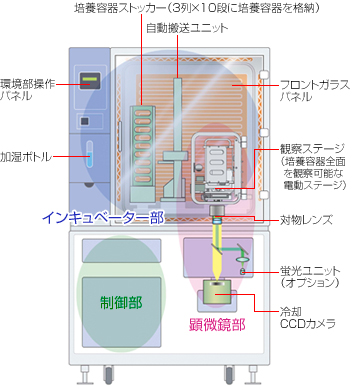 求められるもの
・非破壊
・非染色
・3D
装置構成
・環境変化，容器の揺れによる
　細胞へのストレスを低減
・観察位置の再現性
培養から観察までを
　　　　　　　　　安定した環境で行う
ColⅠと ColⅤの構造について
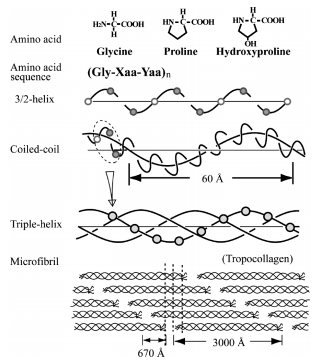 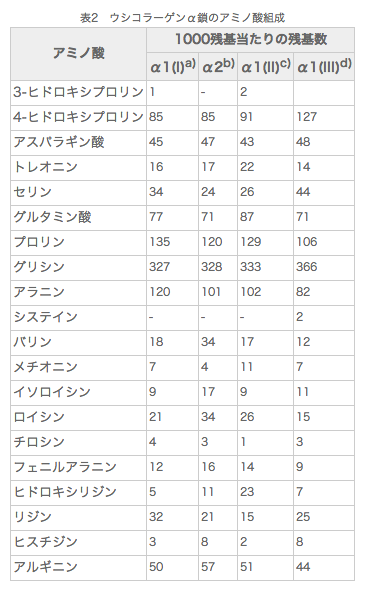 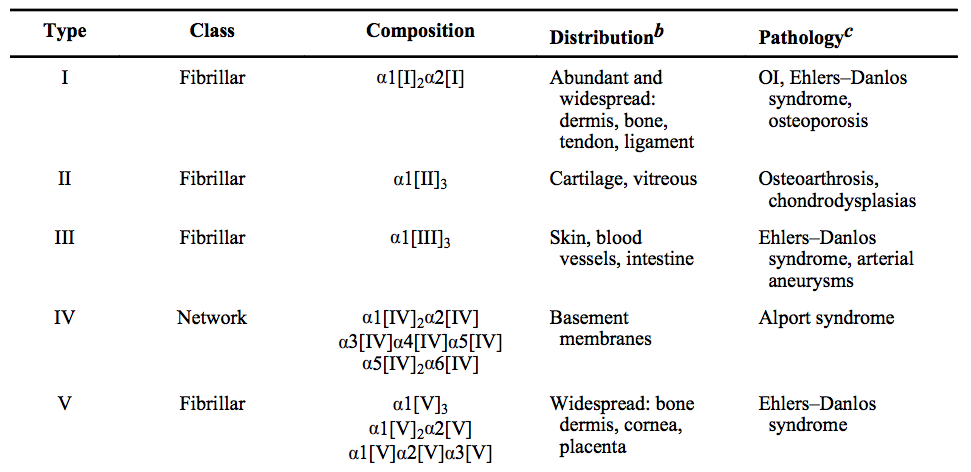 α鎖の共通点
（1）分子中央には約1,000残基のアミノ酸からなるらせん領域
（2）その両端に10～30残基程度の非らせん領域
（3）らせん領域ではグリシン（Gly）が必ず3残基ごとにある
　　 Gly-Xaa-Yaa 配列が約330回以上繰り返す
格子ベクトルについてわかりやすく
入射波と散乱波の波数ベクトルの差が
格子ベクトルに等しい時に強め合う
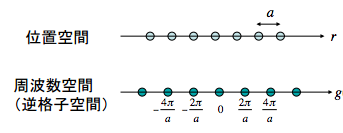 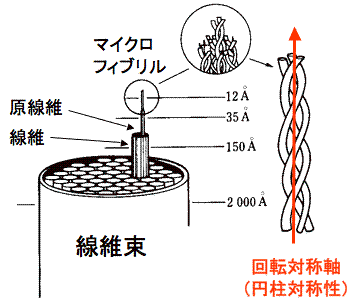 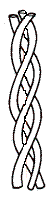 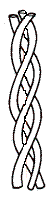 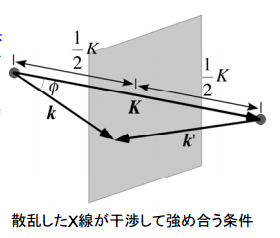 格子ベクトルK=2π/a
ラウエの条件
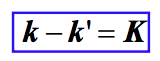 コラーゲン分子
Backward SHG
Forward SHG
kω
kω
コラーゲンからのFSHG vs BSHG
Δkb=K-(k2ω+2kω)
Δkf=K-(k2ω-2kω)
☆擬似位相整合
kω
kω
媒質を伝搬する波数kの波→回折によりK変化
位相整合条件は Δk+K=0
k2ω
k2ω
K
K
コラーゲン→規則正しい配列
格子ベクトルKが影響する

☆擬似位相整合条件が適用
k2ω
キトサン・MSC 培養システムの用途
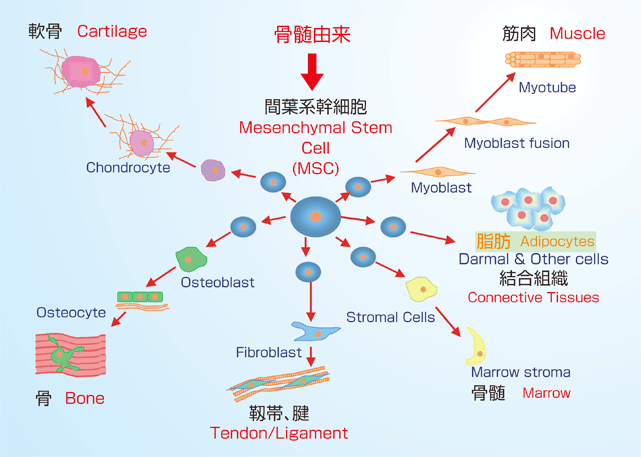 キトサン・・・生体由来，細胞接着性良，弾力性良，ハイドロキシアパタイト構造を形成可能
整形，歯科用材料として利用化と考えられている